LJUDI IMAJU IMENA
PROVJERA ZA UČENJE
1. OBOJI PRAVILNO NAPISANA IMENA I PREZIMENA.
Stela malek
Marko matić
Ljiljana Ljubek
ela Zibar
hrvoje hranić
Filip Filipović
2. PROČITAJ I NAPIŠI IMENA I PREZIMENA  DJECE VELIKIM I MALIM SLOVIMA.
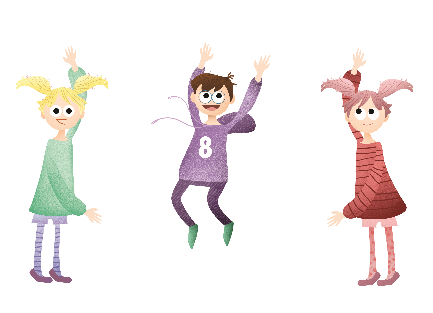 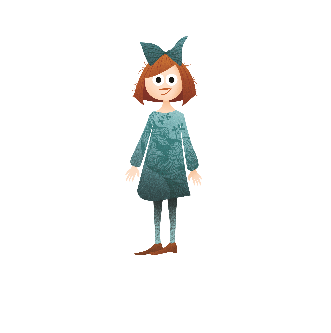 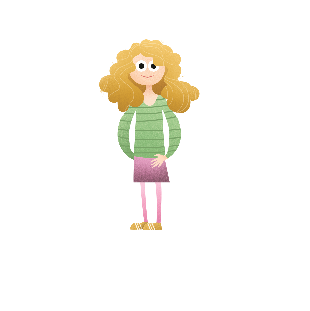 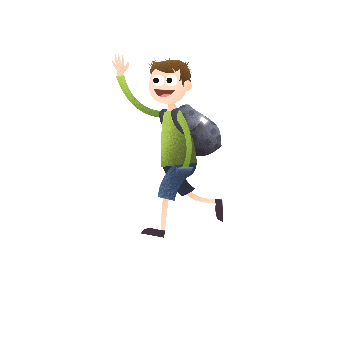 Hana
Katić
Zlatko
Ivić
Suzana
Jurak
Fran
Matić
3. OBOJI PRAVILNO NAPISANU REČENICU.
Dječak jure naučio je plivati.
Dječak Jure naučio je plivati.
dječak Jure naučio je plivati
dječak Jure naučio je plivati.
NAUČIO/                                     TRBAM JOŠ                            TREBAM PUNO
               NAUČILA SAM                            VJEŽBATI                                 VJEŽBATI
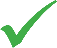 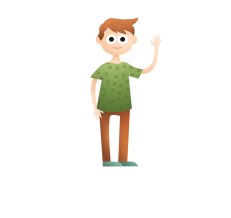 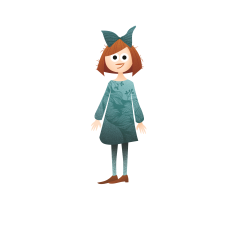 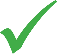